《凤求凰》与《秋风辞》
主讲教师：丁琪
凤 求 凰  <卓文君与司马相如>
司马相如者，蜀郡成都人也，字长卿。少时好读书，学击剑，故其亲名之曰犬子。相如既学，慕蔺相如之为人，更名相如。以赀为郎，事孝景帝，为武骑常侍，非其好也。会景帝不好辞赋，是时梁孝王来朝，从游说之士齐人邹阳、淮阴枚乘、吴庄忌夫子之徒，相如见而说之，因病免，客游梁。梁孝王令与诸生同舍，相如得与诸生游士居数岁，乃着子虚之赋。
会梁孝王卒，相如归，而家贫，无以自业。素与临邛令王吉相善，吉曰：“长卿久宦游不遂，而来过我。”于是相如往，舍都亭。临邛令缪为恭敬，日往朝相如。相如初尚见之，后称病，使从者谢吉，吉愈益谨肃。临邛中多富人，而卓王孙家僮八百人，程郑亦数百人，二人乃相谓曰：“令有贵客，为具召之。”并召令。令既至，卓氏客以百数。至日中，谒司马长卿，长卿谢病不能往，临邛令不敢尝食，自往迎相如。相如不得已，彊往，一坐尽倾。酒酣，临邛令前奏琴曰：“窃闻长卿好之，愿以自娱。”相如辞谢，为鼓一再行。是时卓王孙有女文君新寡，好音，故相如缪与令相重，而以琴心挑之。相如之临邛，从车骑，雍容闲雅甚都；及饮卓氏，弄琴，文君窃从户窥之，心悦而好之，恐不得当也。既罢，相如乃使人重赐文君侍者通殷勤。文君夜亡奔相如，相如乃与驰归成都。
家居徒四壁立。卓王孙大怒曰：“女至不材，我不忍杀，不分一钱也。”人或谓王孙，王孙终不听。文君久之不乐，曰：“长卿第俱如临邛，从昆弟假贷犹足为生，何至自苦如此！”相如与俱之临邛，尽卖其车骑，买一酒舍酤酒，而令文君当炉。相如身自着犊鼻裈，与保庸杂作，涤器于市中。卓王孙闻而耻之，为杜门不出。昆弟诸公更谓王孙曰：“有一男两女，所不足者非财也。今文君已失身于司马长卿，长卿故倦游，虽贫，其人材足依也，且又令客，独柰何相辱如此！”卓王孙不得已，分予文君僮百人，钱百万，及其嫁时衣被财物。文君乃与相如归成都，买田宅，为富人。
有一美人兮，见之不忘。
     一日不见兮，思之如狂。
     凤飞翱翔兮，四海求凰。
     无奈佳人兮，不在东墙。
     将琴代语兮，聊写衷肠。
     何时见许兮，慰我彷徨。
     愿言配德兮，携手相将。
     不得於飞兮，使我沦亡。

——《西厢记》王实甫
秋风辞
            与
                秋风词
秋风辞(刘彻）

秋风起兮白云飞，草木黄落兮雁南归。兰有秀兮菊有芳，怀佳人兮不能忘。
泛楼船兮济汾河，横中流兮扬素波。箫鼓鸣兮发棹歌，欢乐极兮哀情多。少壮几时兮奈老何
秋风词（李白/？）

秋风清，秋月明，落叶聚还散，寒鸦栖复惊。
相思相见知何日？此时此夜难为情！

入我相思门，知我相思苦。
长相思兮长相忆，短相思兮无穷极。早知如此绊人心，何如当初莫相识。
秋风词》是古琴曲中的著名小曲之一。谱本出自民国初年《梅庵琴谱》。山东诸城派王宾鲁传谱，后由弟子徐卓、邵森编订秋风，1931年初版。曲体小型。有词。
琴曲赏析
分析两首琴曲风格
古琴(7弦)与古筝(21弦),不再傻傻分不清楚
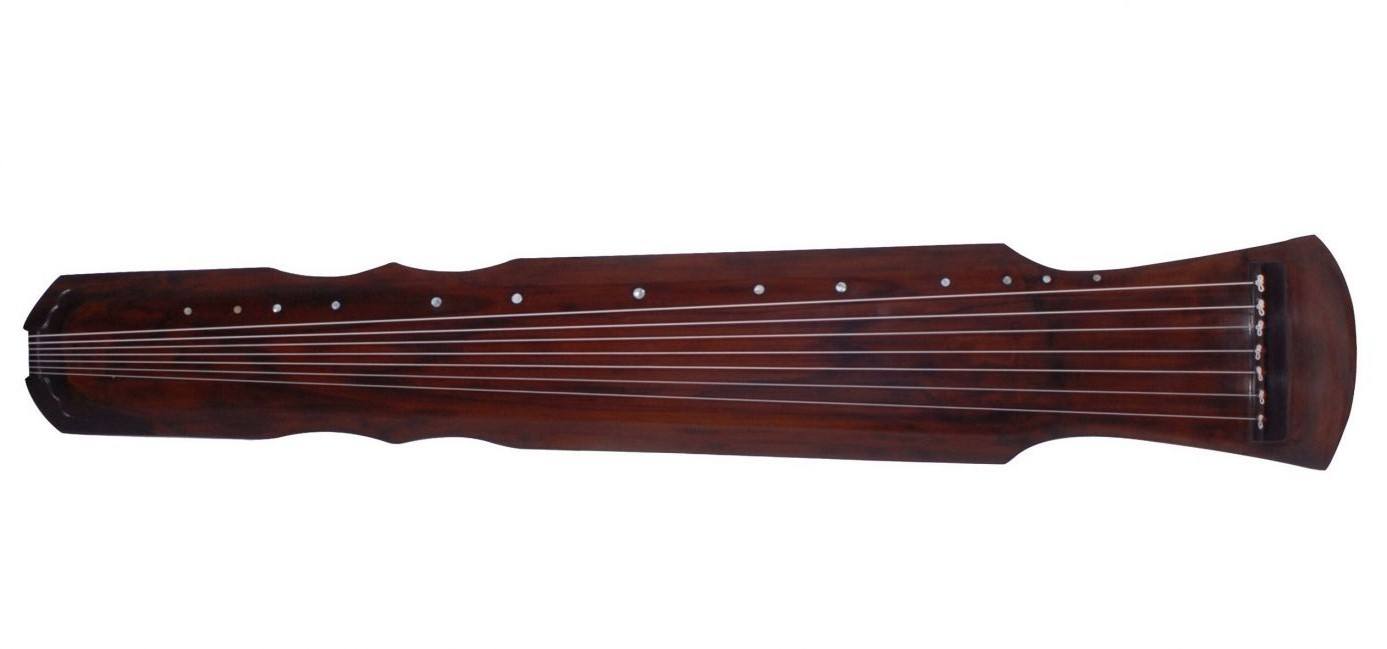 许巍《世外桃源》的前奏与酒狂
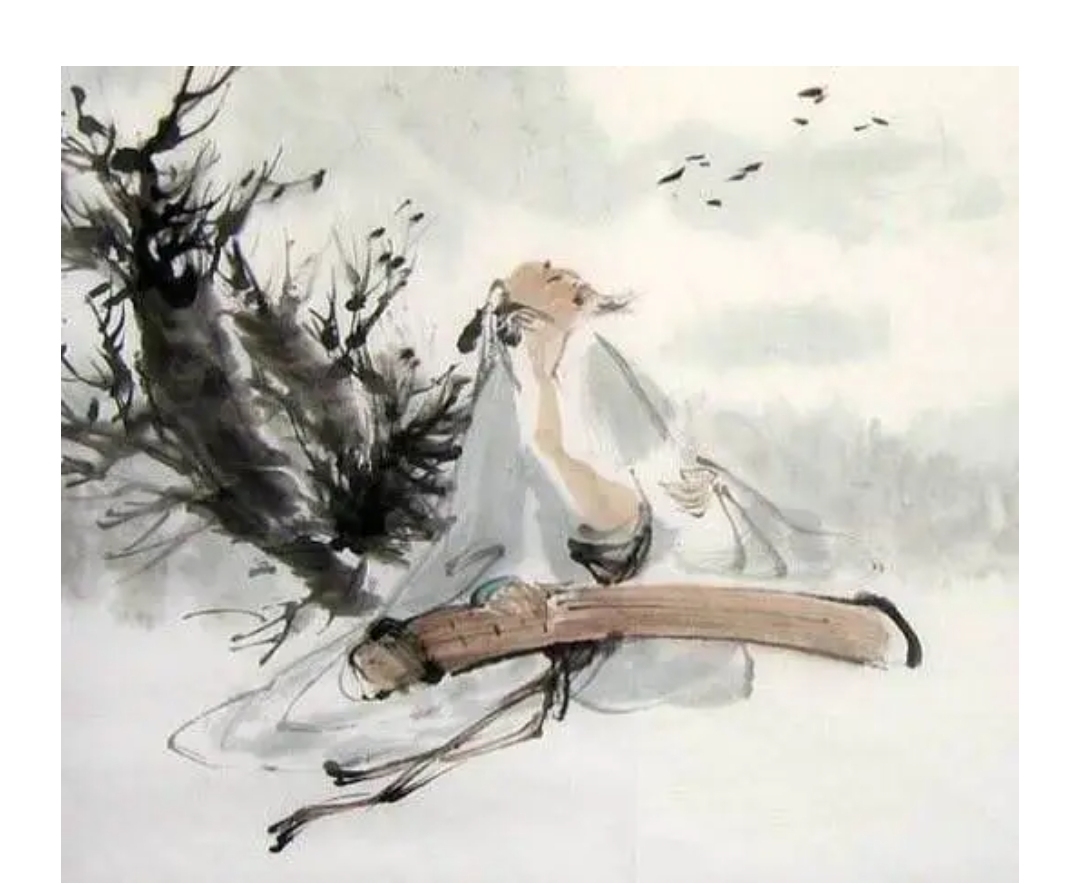